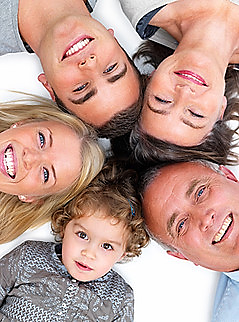 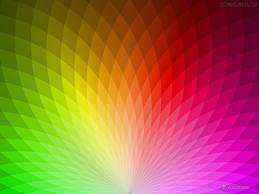 FIDELIDAD.  
2.
CUMPLE FIELMENTE TUS DEBERES
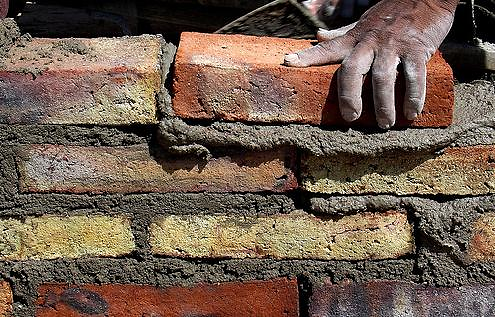 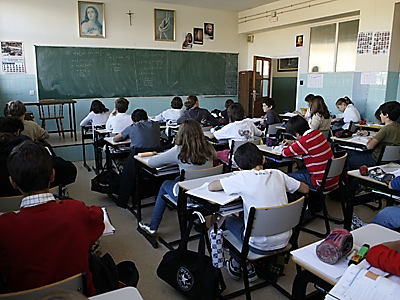 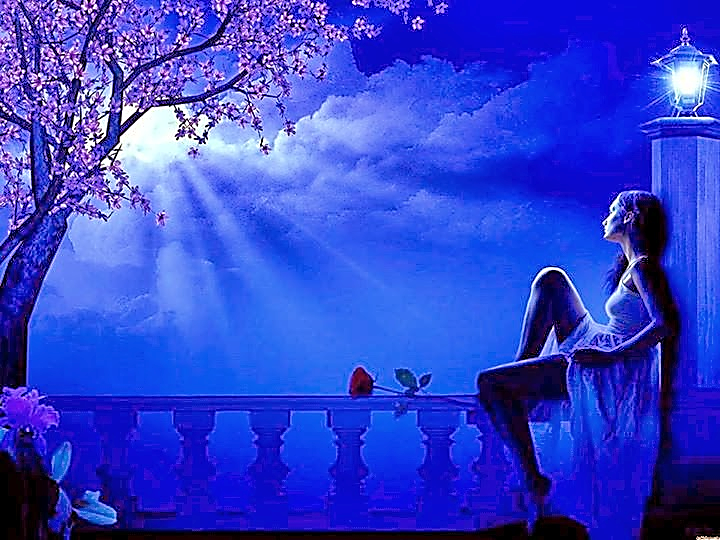 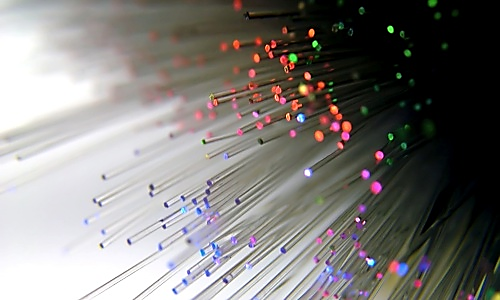 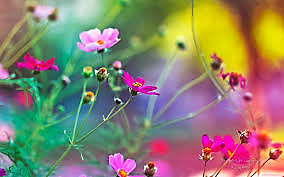 El mejor sueño:IRSE A DOMIR CON LA CONCIENCIA TRANQUILA
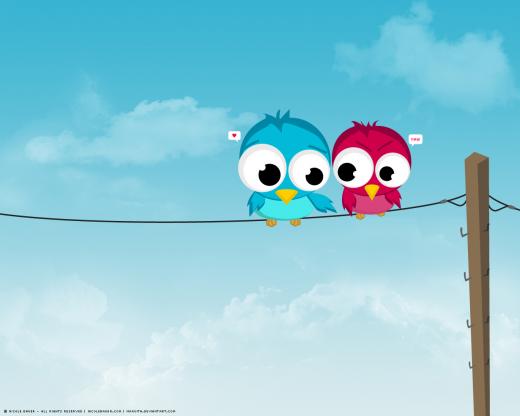 SEAMOS LEALES Y TENDREMOSAMISTADES
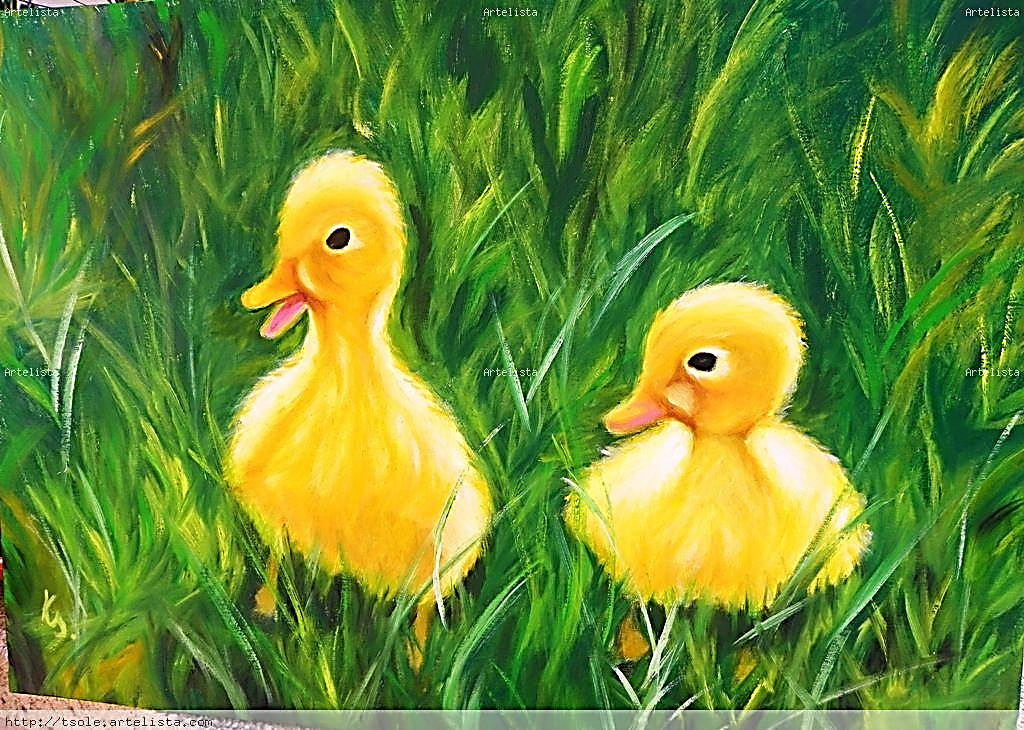 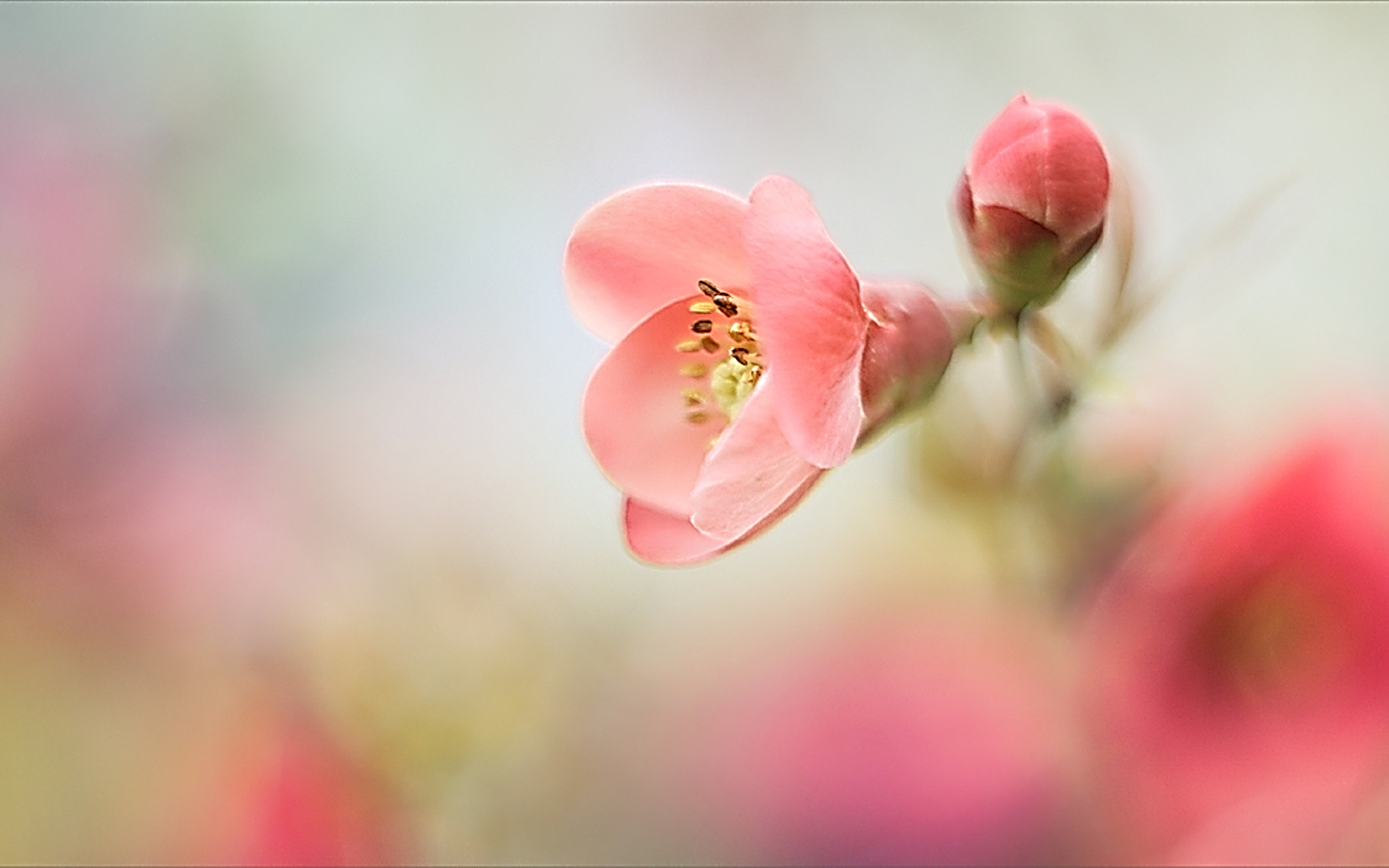 ¡VIVE, HAZ, COMPARTE, SE FIEL!
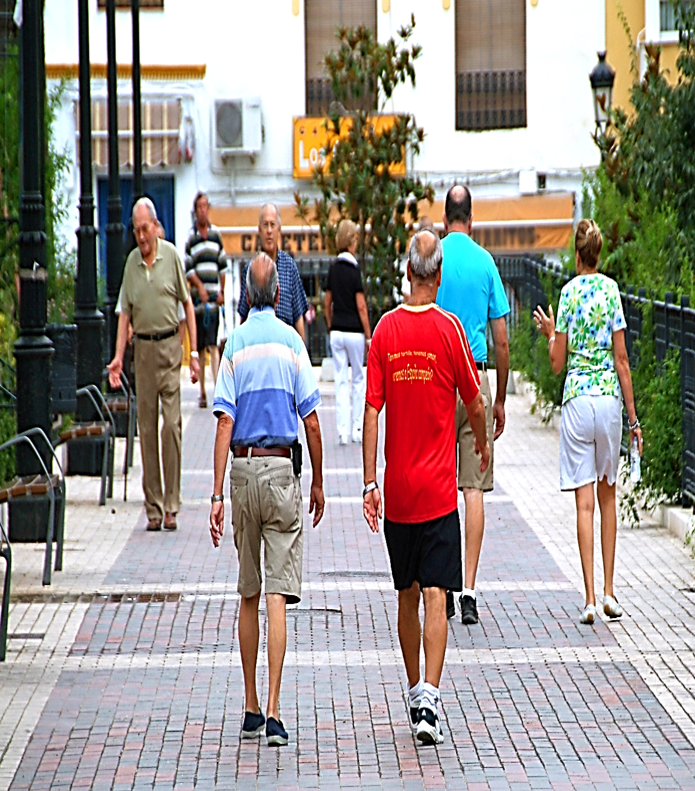 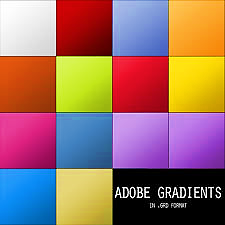 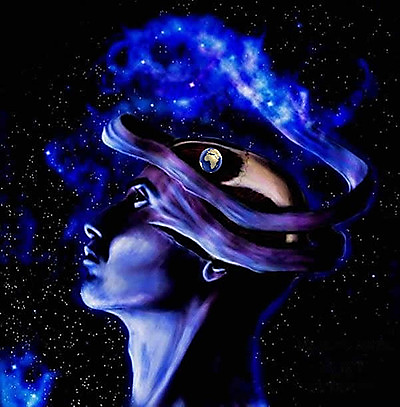 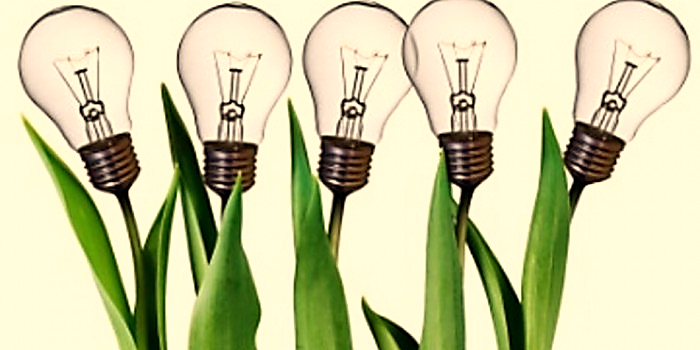 TEN CONTROL DE  TI  Y EVITARÁS CONTRATIEMPOS
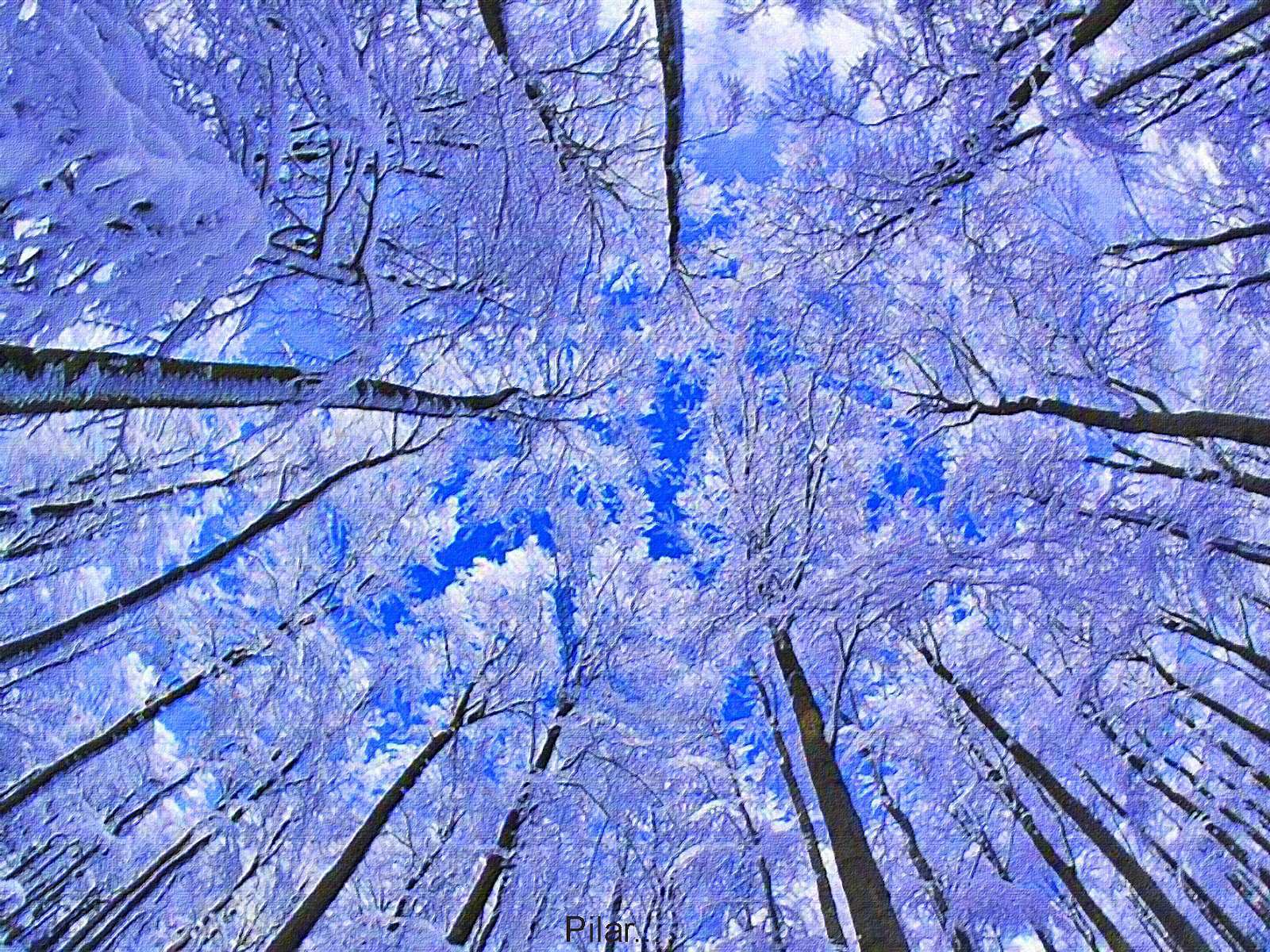 APRENDE LO MEJOR DE LOS DEMÁS,
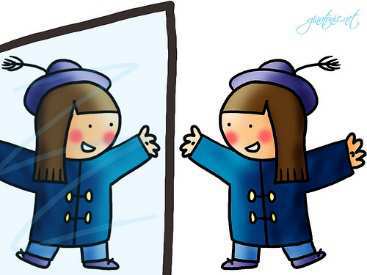 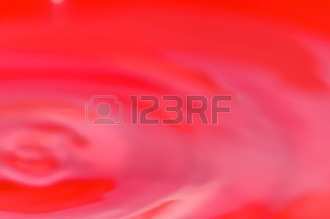 SE CUMPLIDOR
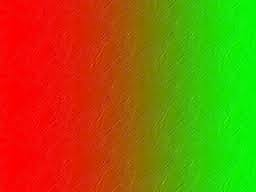 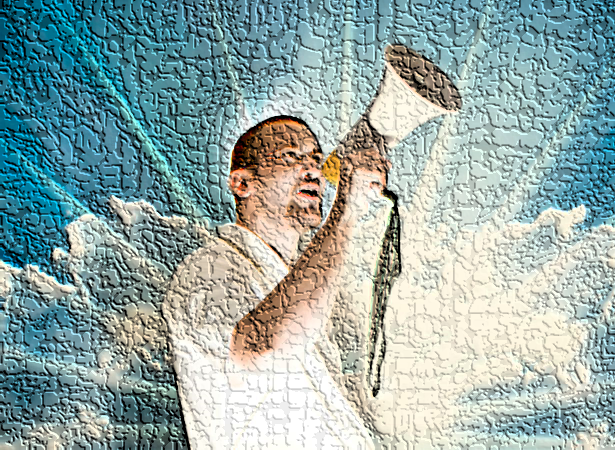 TODO es IMPORTANTEy VALIOSO para DIOS
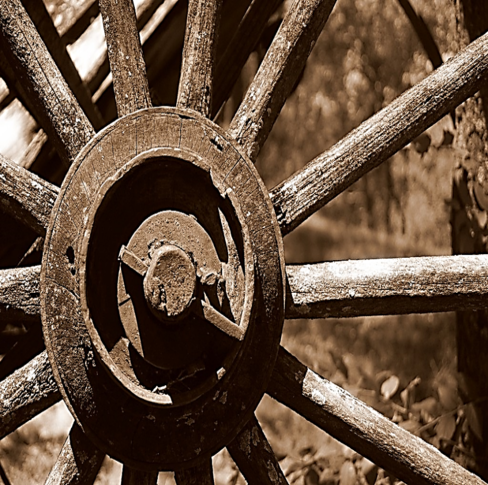 SI EXCLUYESA DIOS PASAS A SER COSA…
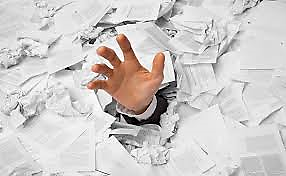 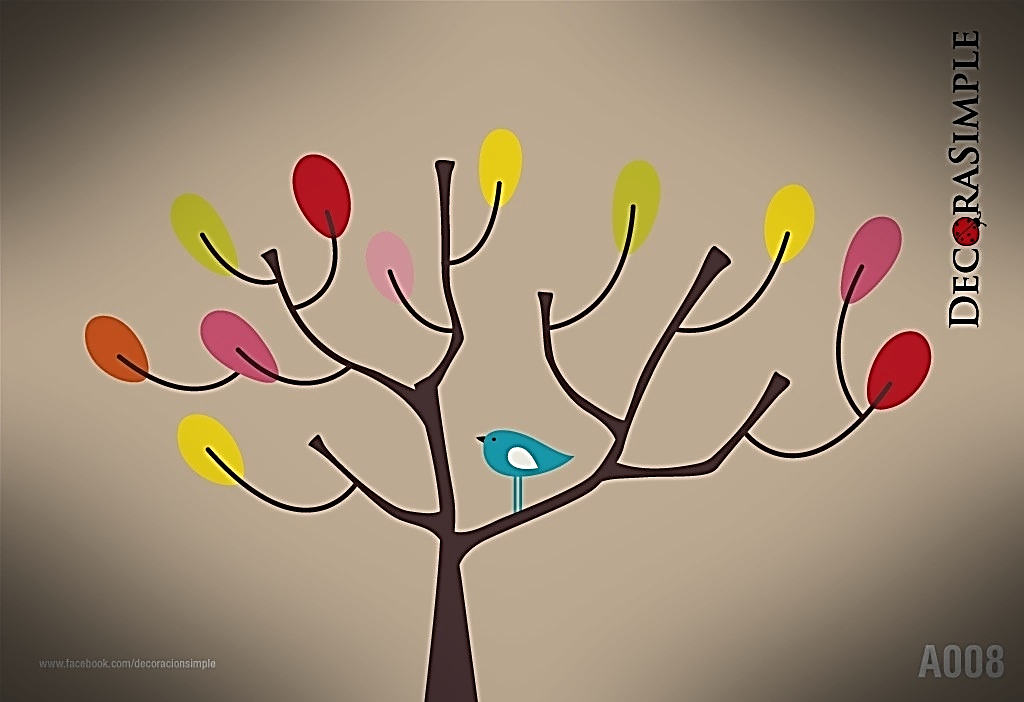 ACOMPAÑA con tus EJEMPLOS y TESTIMONIO
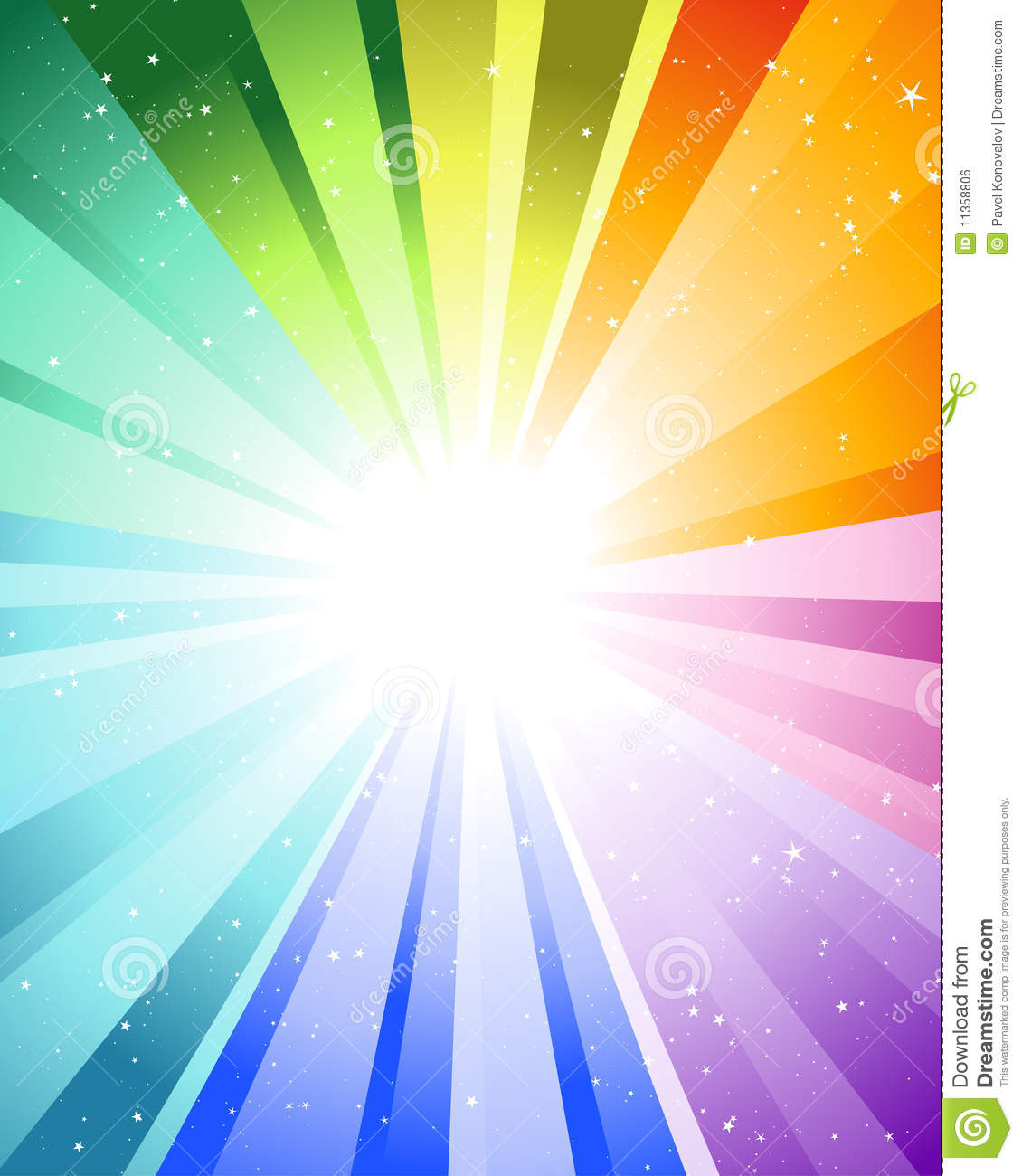 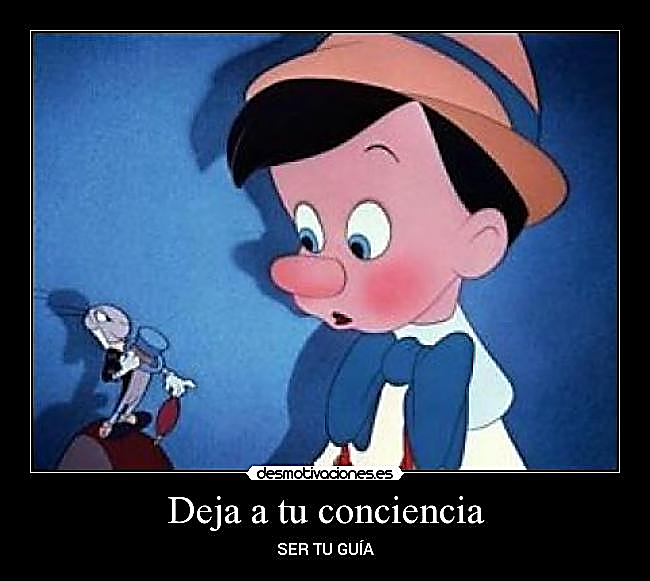 SI ERES “GUÍA”,  SE FIEL A TUS SANOS PRINCIPIOS
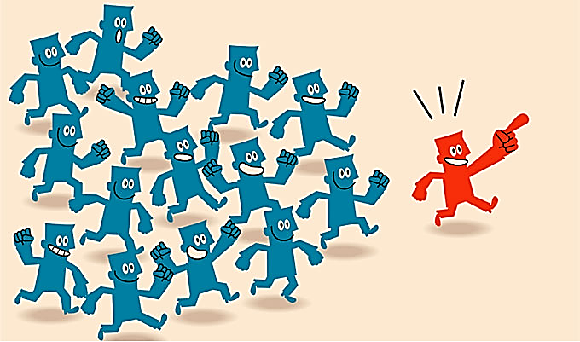 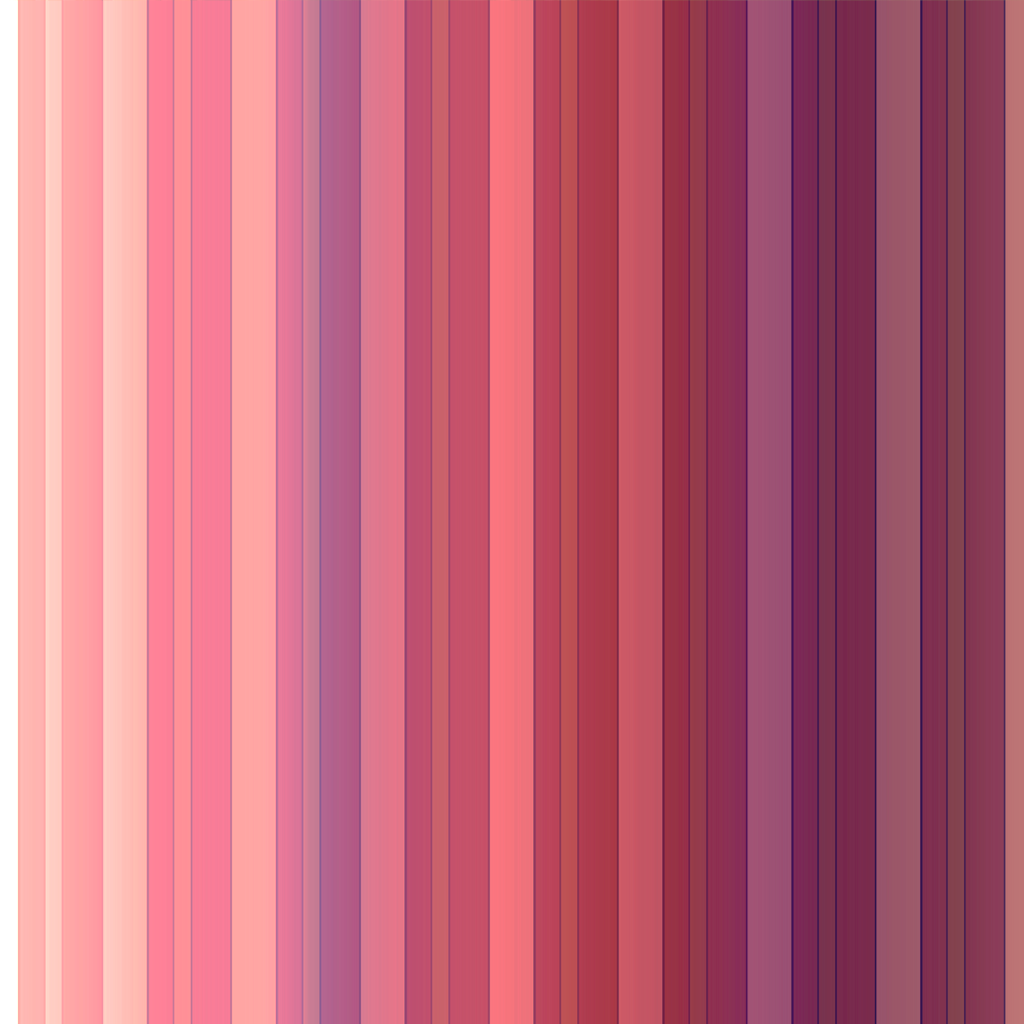 Supera tus frustraciones con valor y
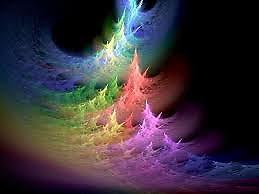 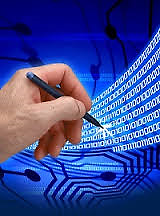 compromiso
DEJA SANA PRESENCIA en el CAMINAR por
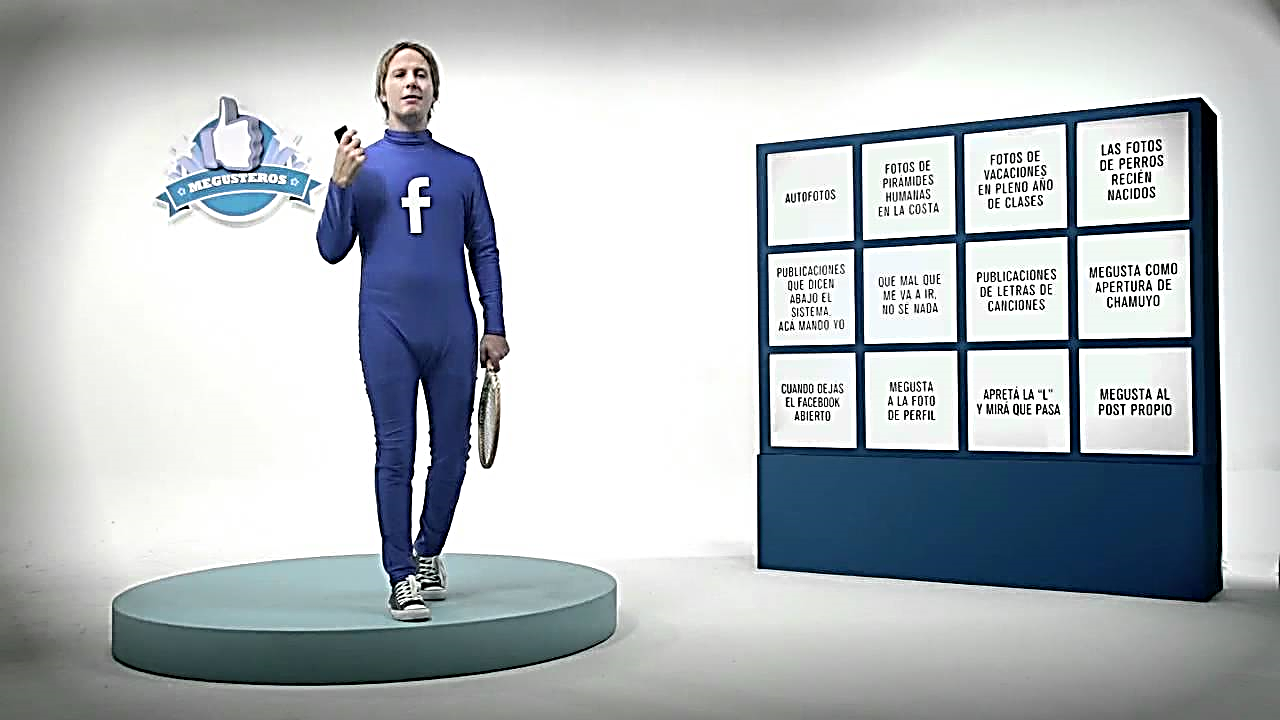 la VIDA
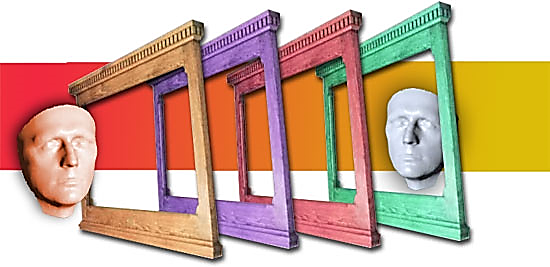 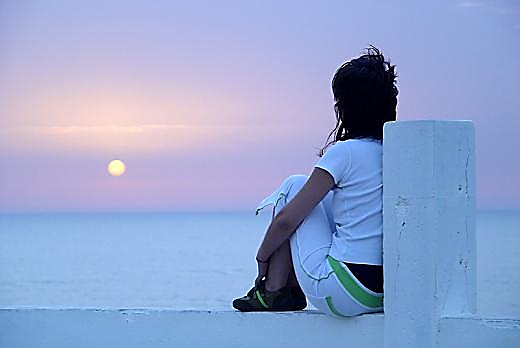 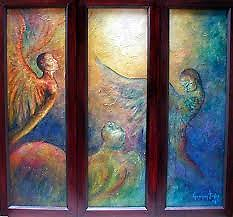 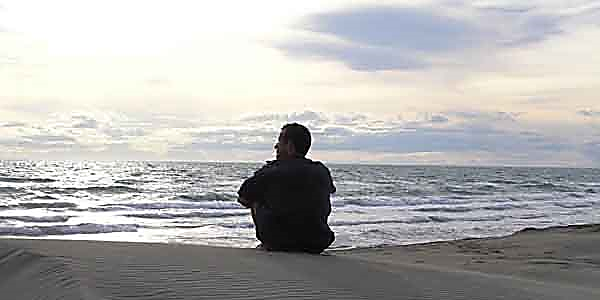 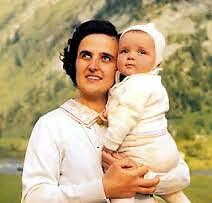 LOVALIOSOESTÁEN LACALIDADTESTIMONIAL
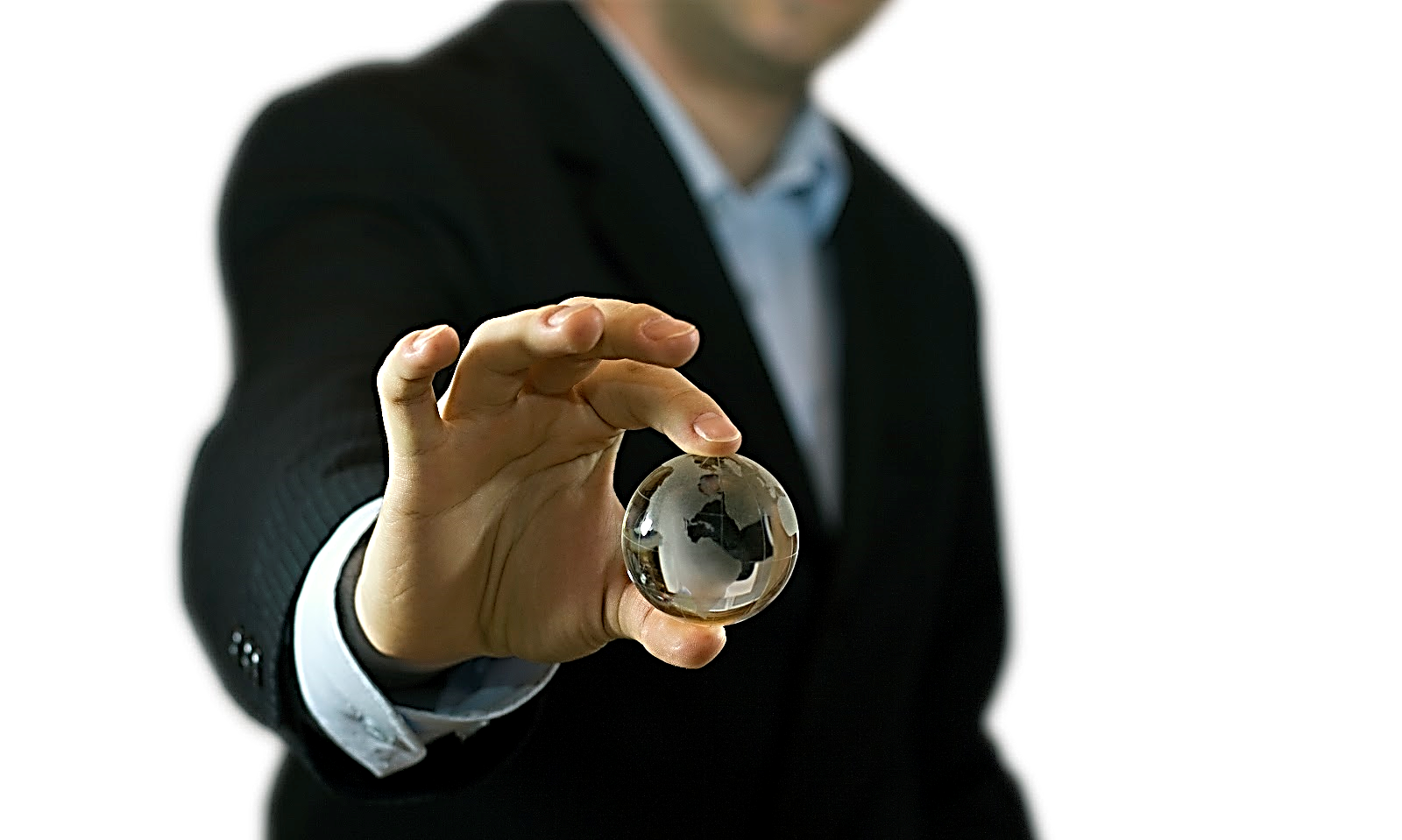 SE FIELA TU ENTRAÑABLE ESTADO DEPADRE
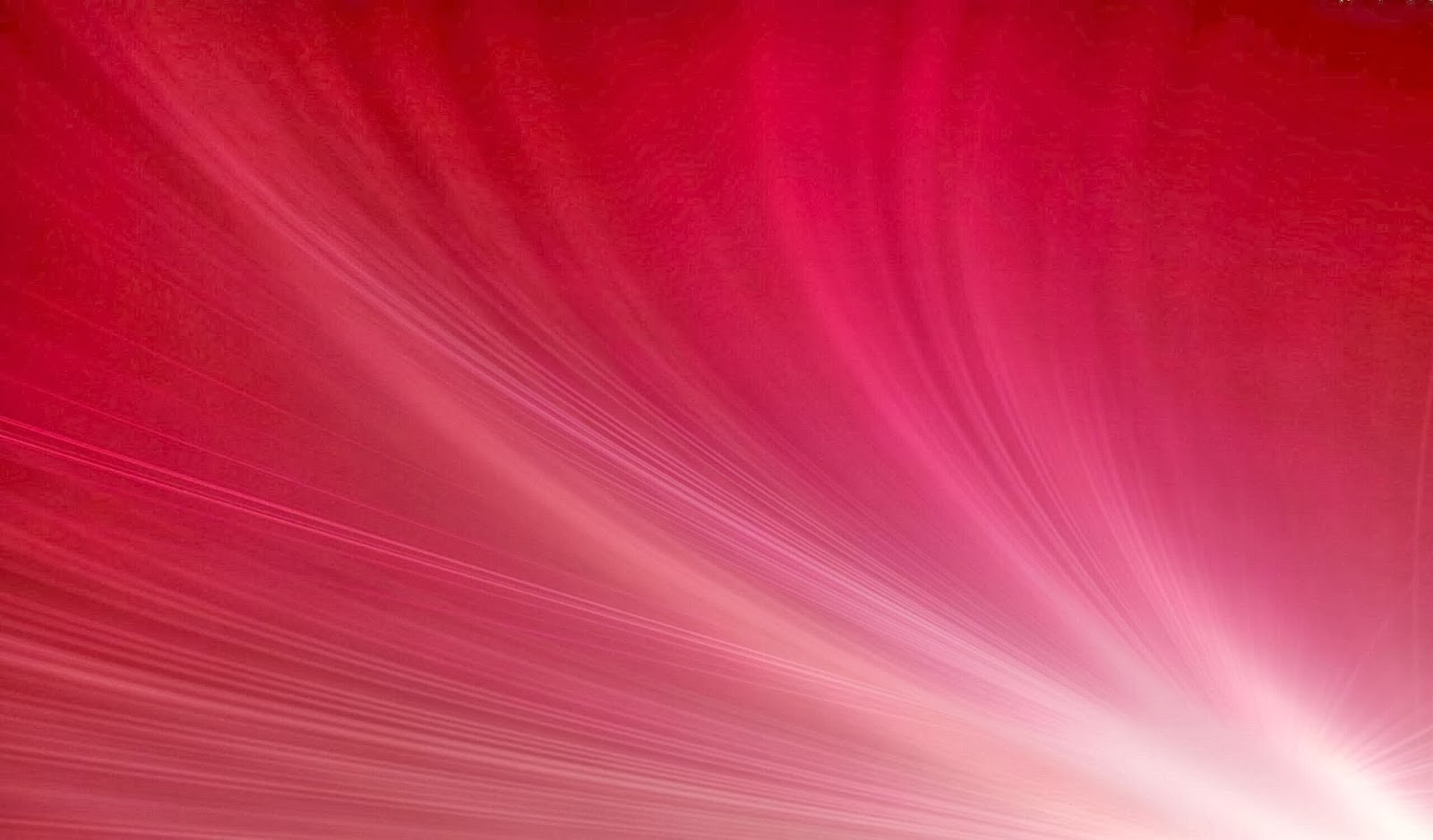 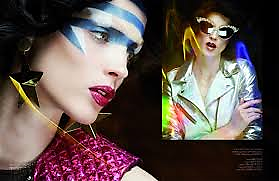 No cedamos fácilmente a caprichos,haremos hijos - as frágiles
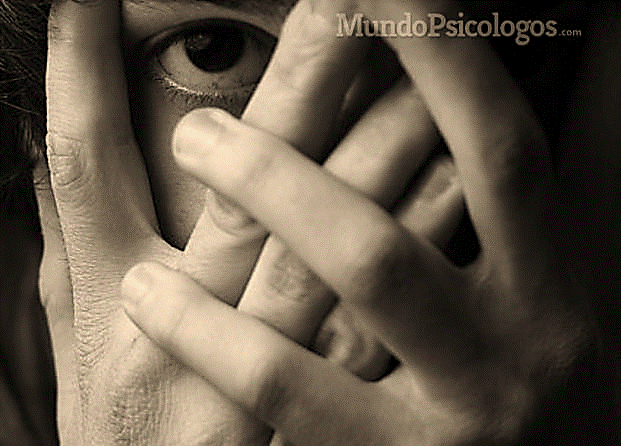 MIDEBIEN ENTRE DÁDIVA YSANCIÓN
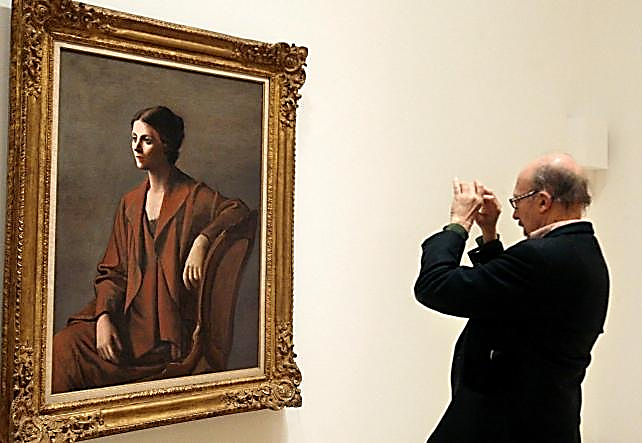 ¿Quieres influir en la seguridad de un niño?,
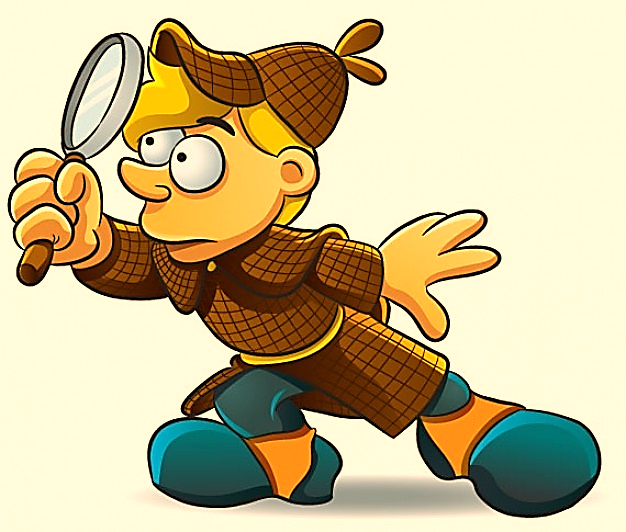 enséñale a ser fiel al compromiso
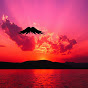 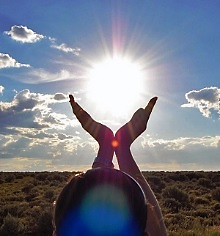 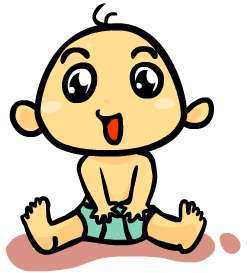 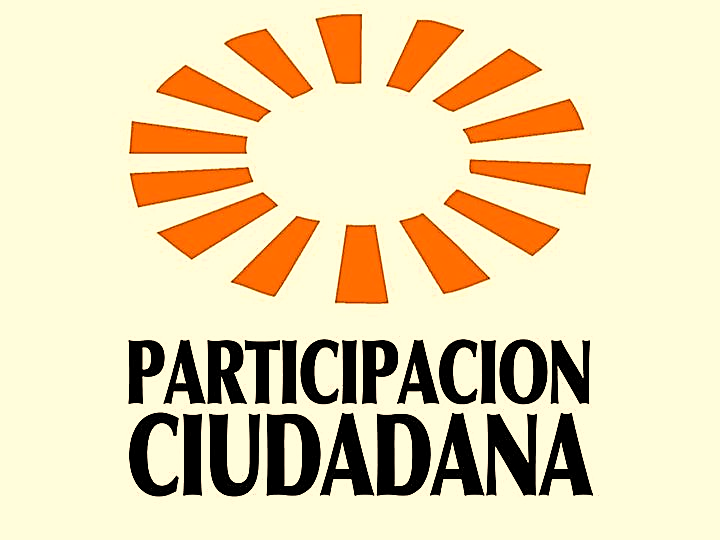 En tus 
ratos 
libres se 
fiel al 
horario
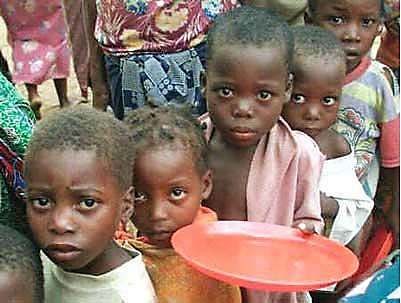 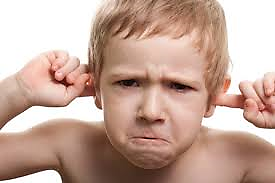 Hagamosque elniño noesté“rabioso” oenfadado;hacerlever lassituaciones
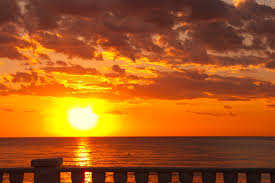 Sepamos educar la voluntad,                                                       BÁSICA EN                                       TODO DEBER
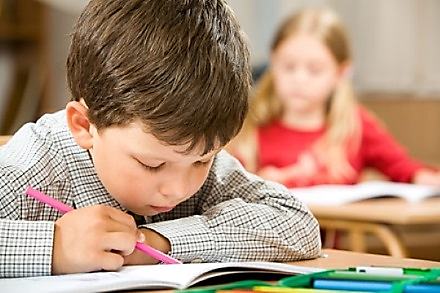 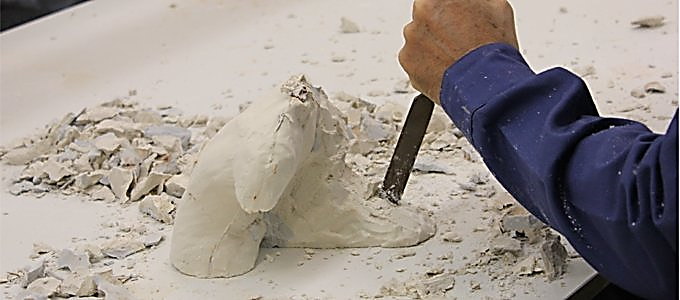 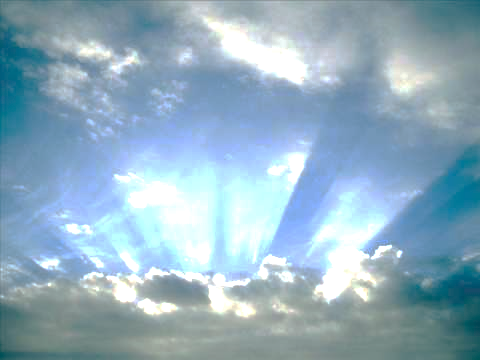 DIALOGAR NO ES SÓLO HABLAR,
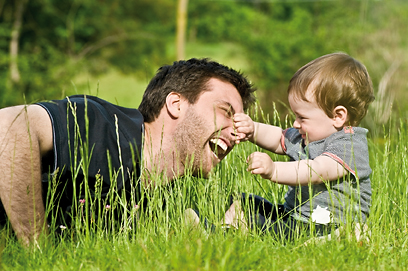 HAY QUE OFRECER OPCIONES
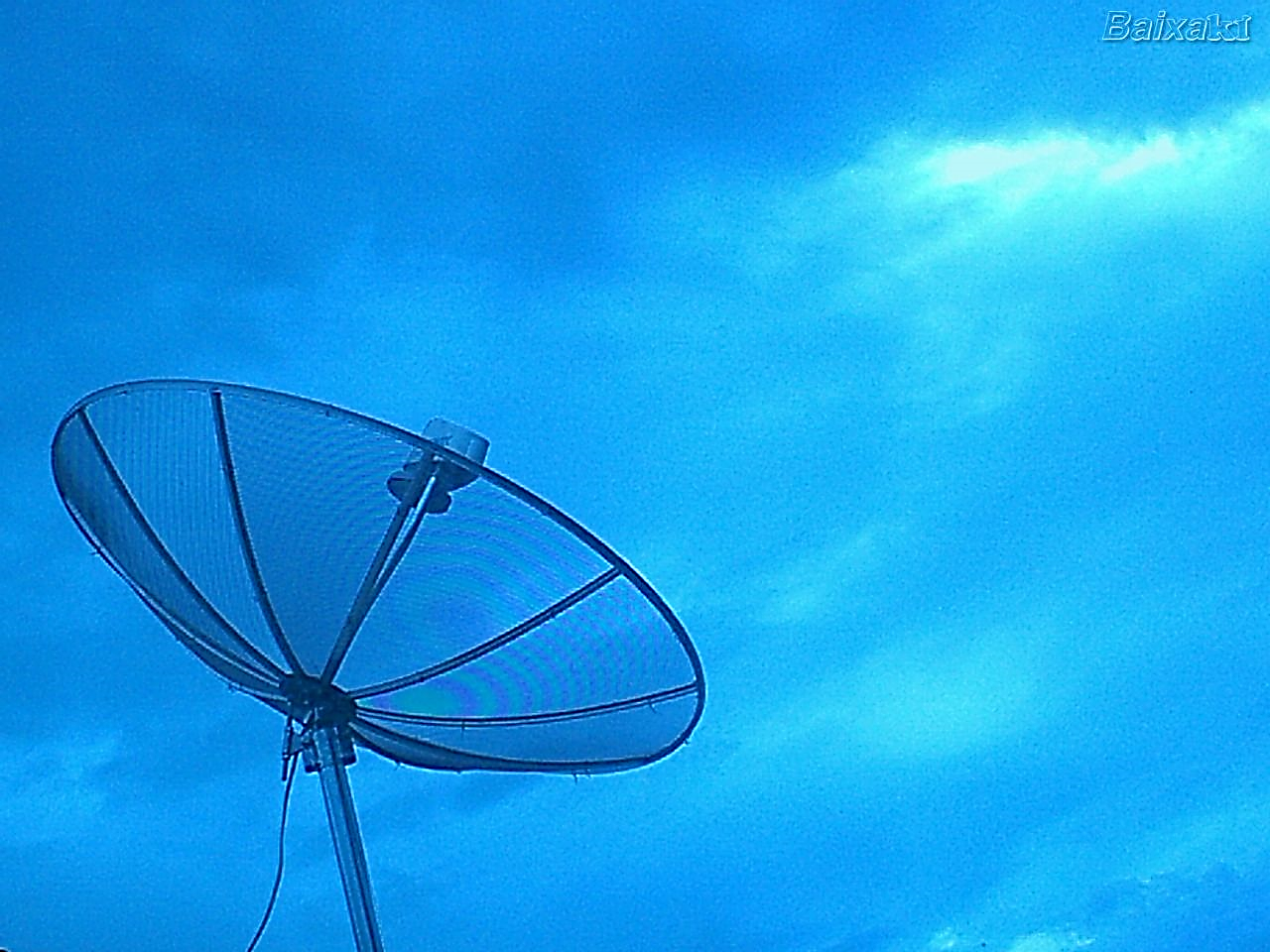 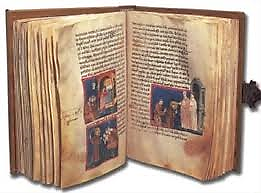 Hazte entender con ideas claras
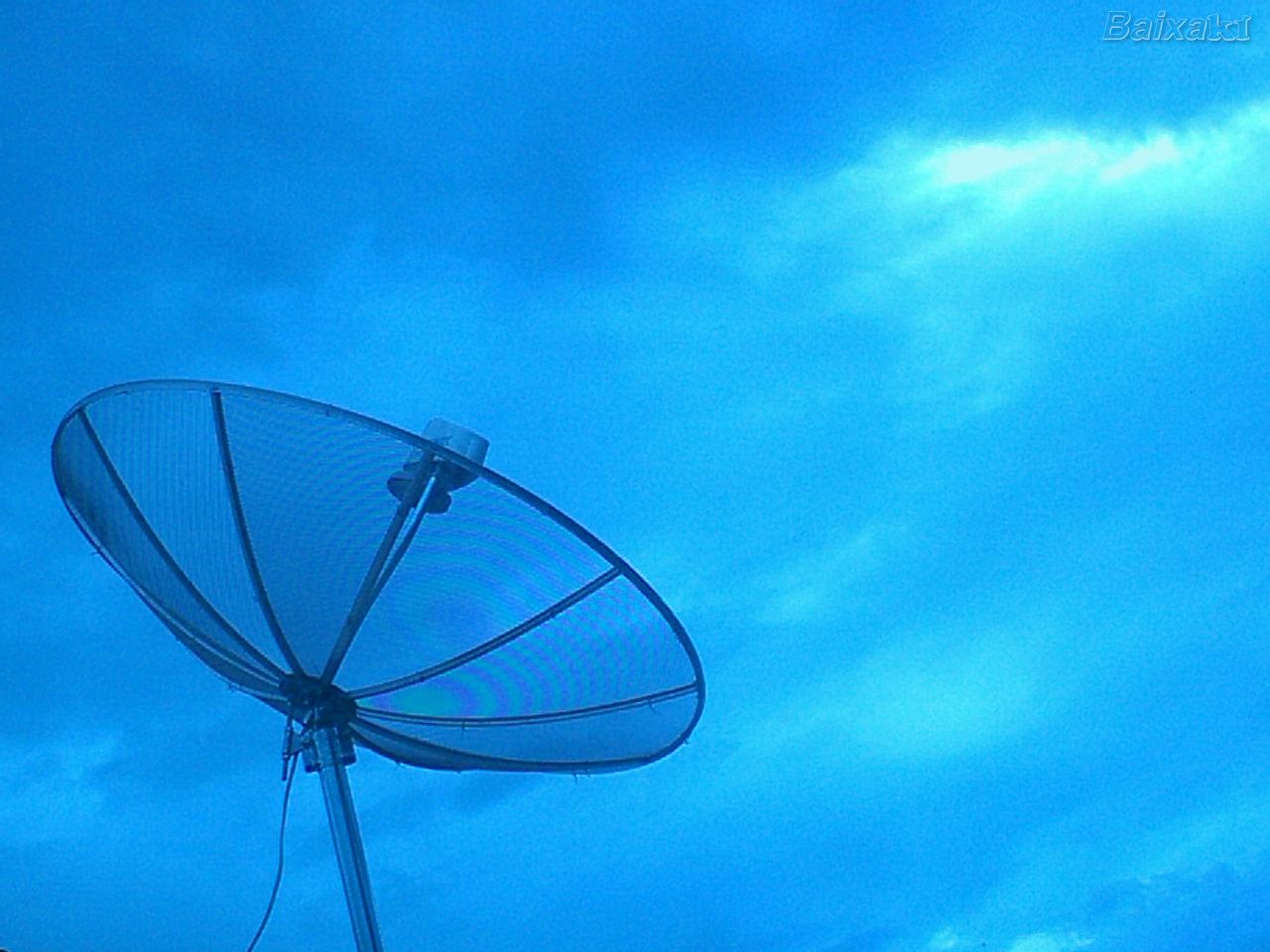 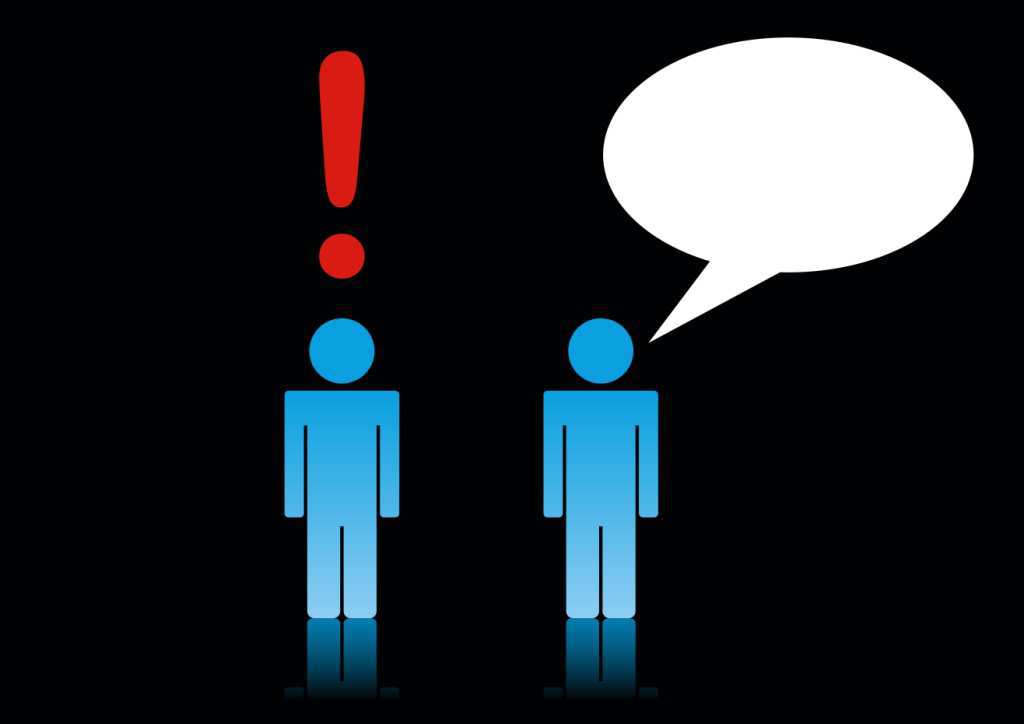 nitidez
fluidez
Jamás sea el “olvido”como excusa
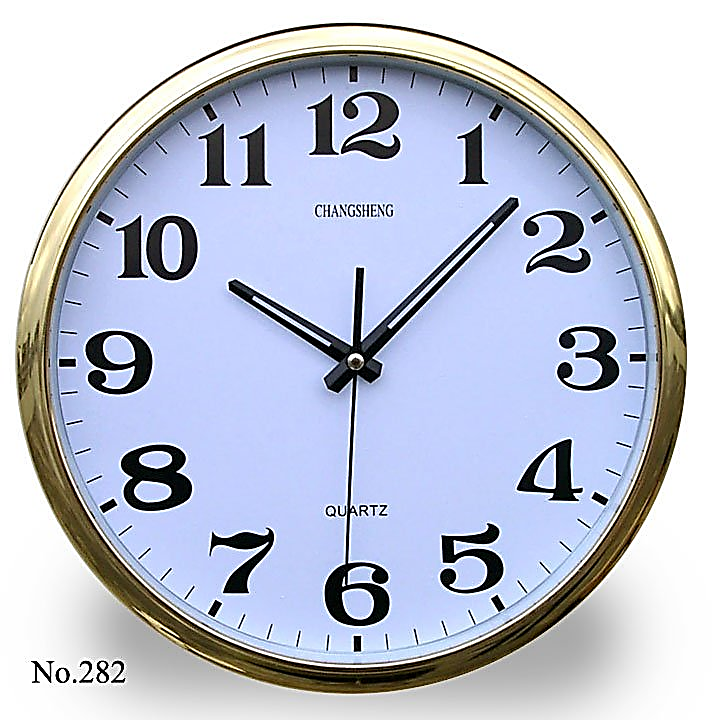 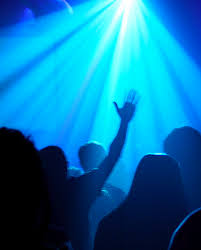 Si puedes hacerlo hoy…,mañana te será más difícil
HOY
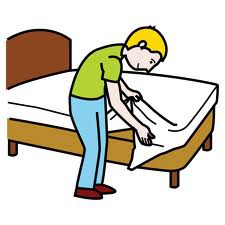 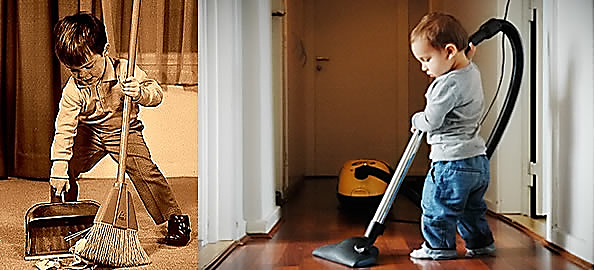 Cumple alguna tarea en casa para que mamá descanse
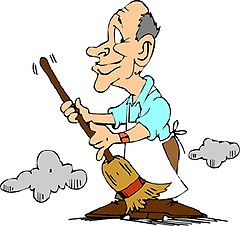 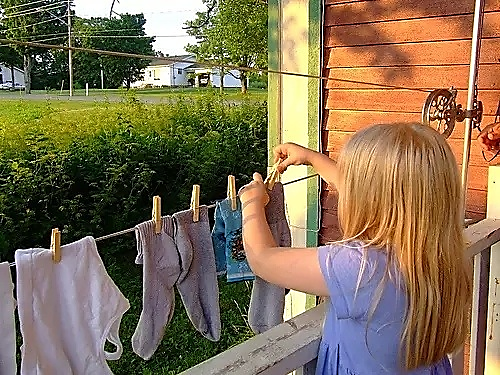 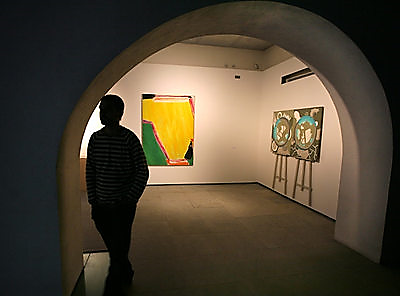 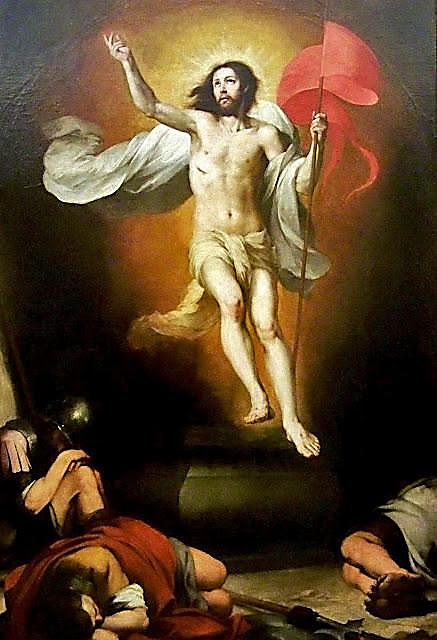 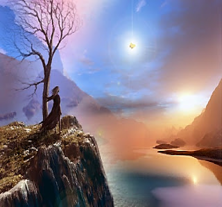 DEBES TENER RATOS DE REFLEXIÓN Y PAZ,EVITARÁS ROCES;     SE FIEL
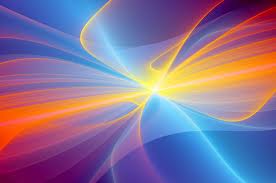 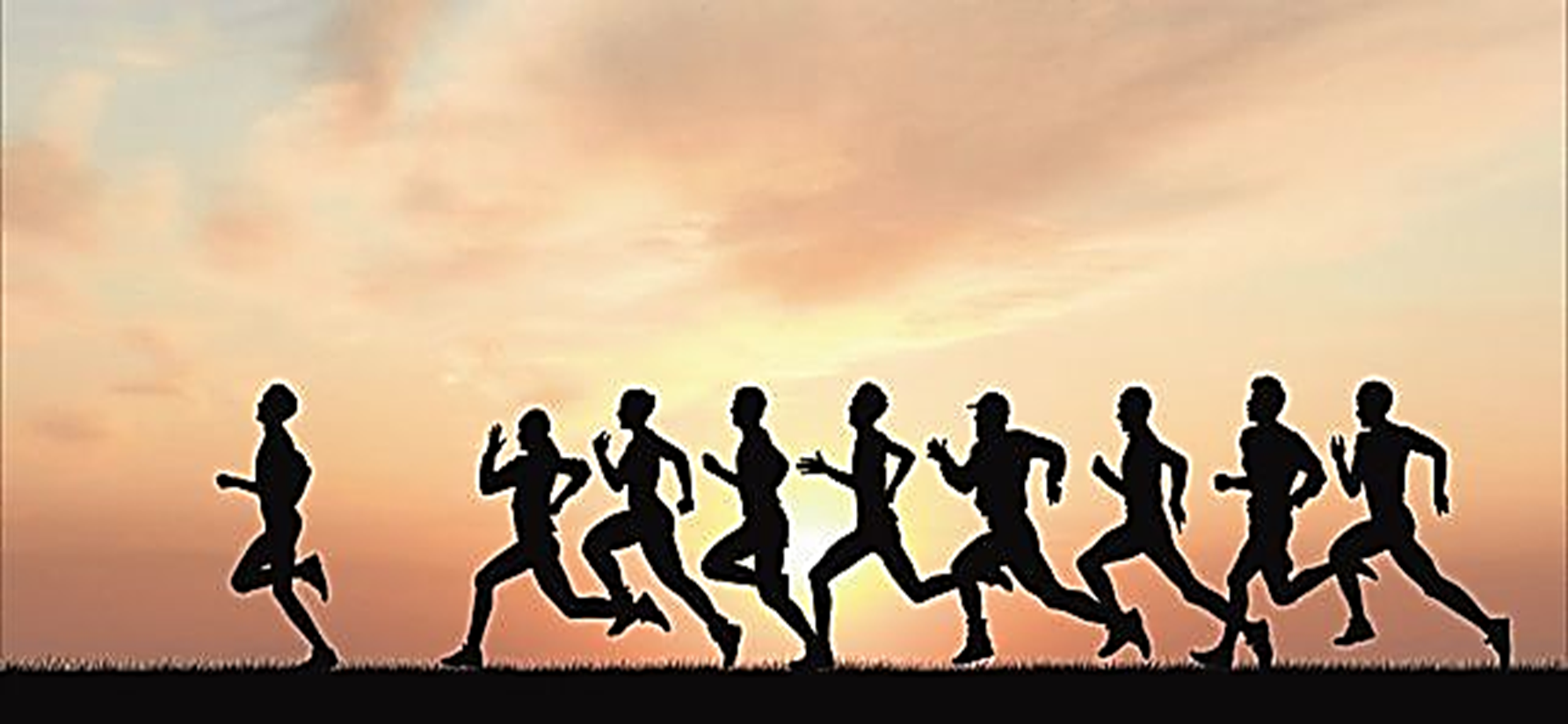 No des demasiadas órdenes,
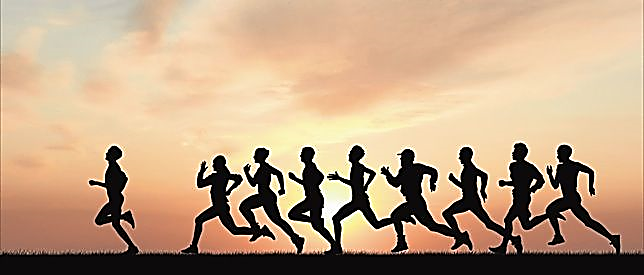 da ejemplo
Mira la inmensidad, ahí también está DIOS
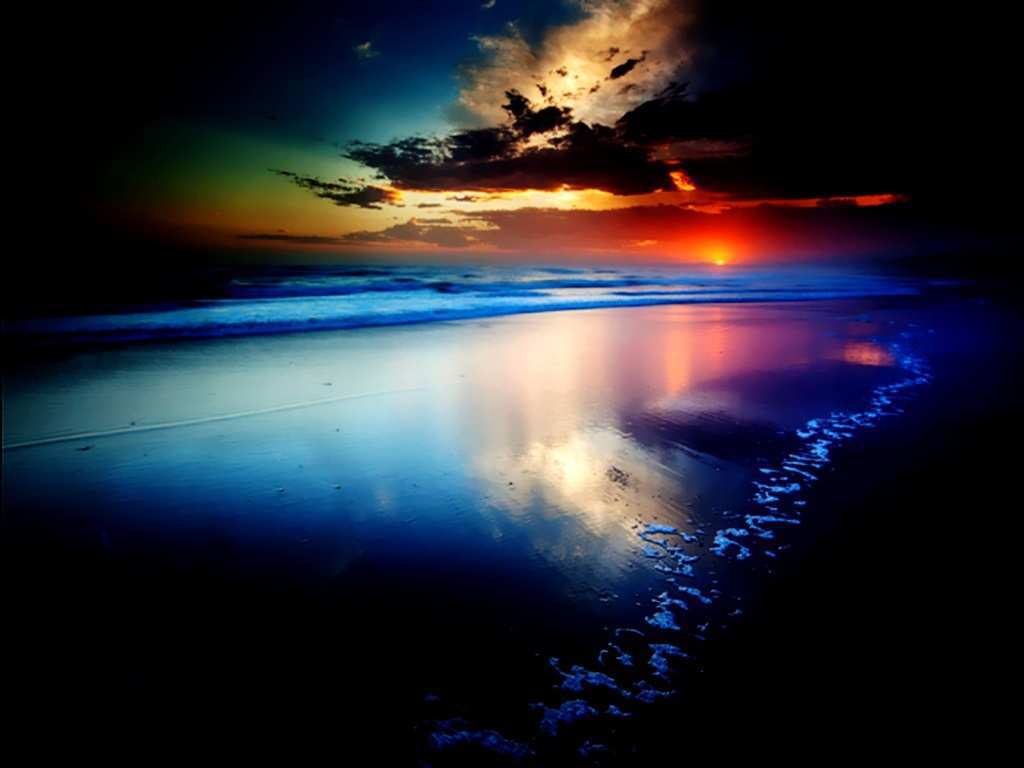 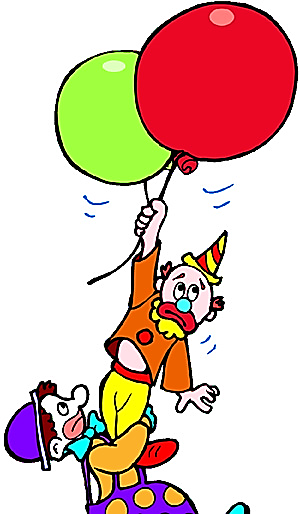 José Soler Mataix